3e CONCOURS de CUISINE NOTE A NOTE / JUIN 2015COQUILLAGES CROQUANTS AU CUMIN, FENUGREC, PAPRIKA
Empreinte du creux de ma main
Marine Schneck
COQUILLAGES CROQUANTS AU CUMIN, FENUGREC, PAPRIKA
Empreinte du creux de ma main
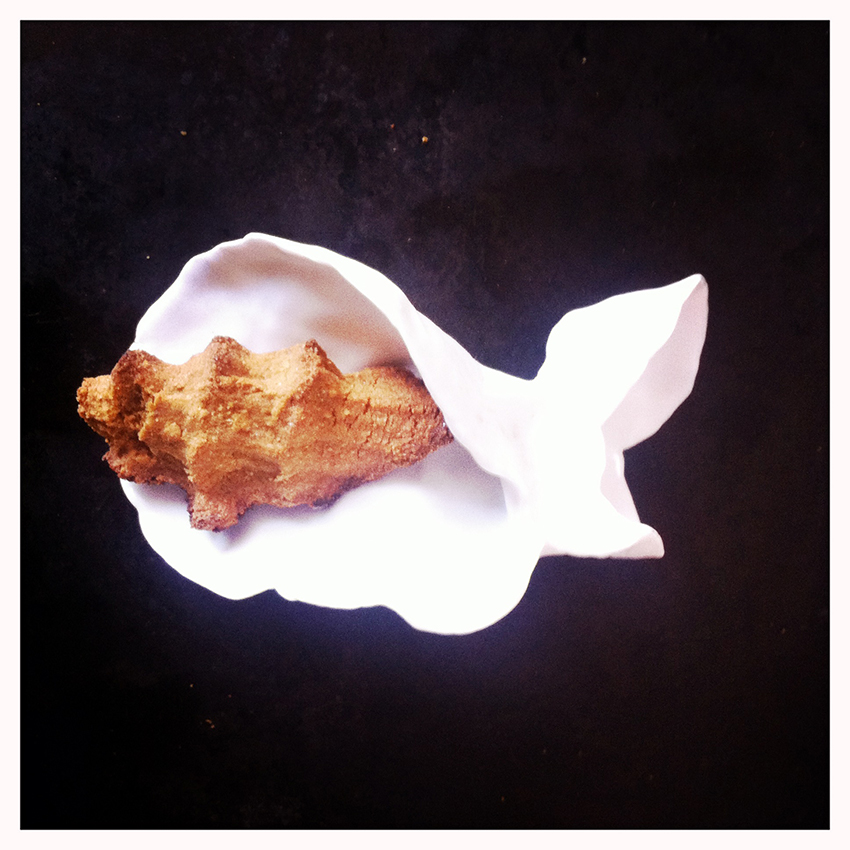 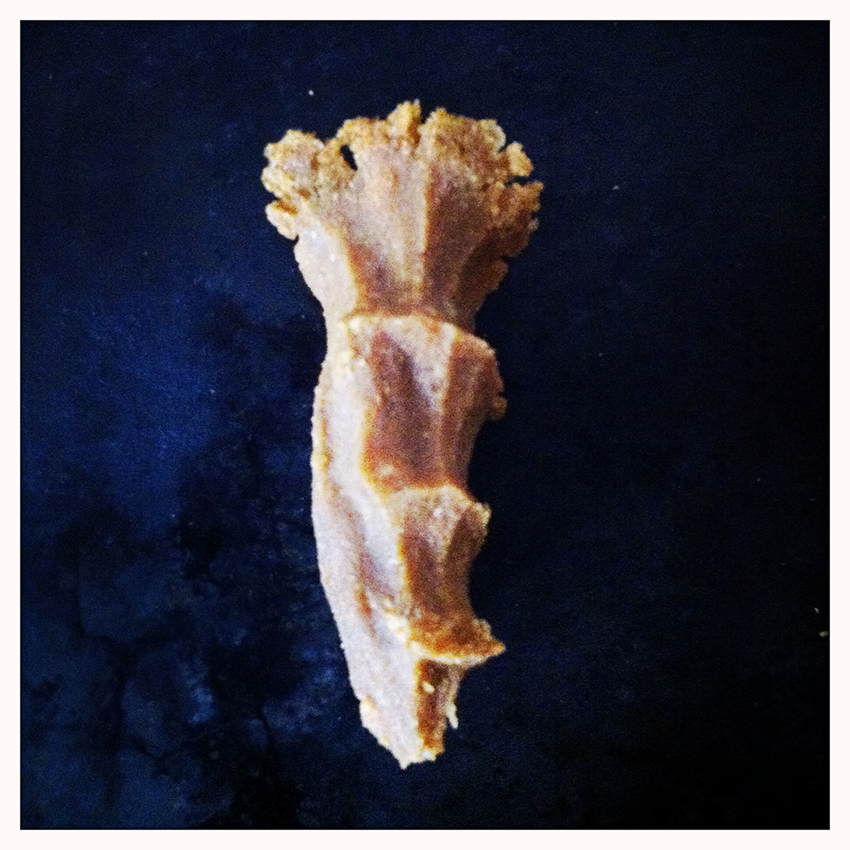 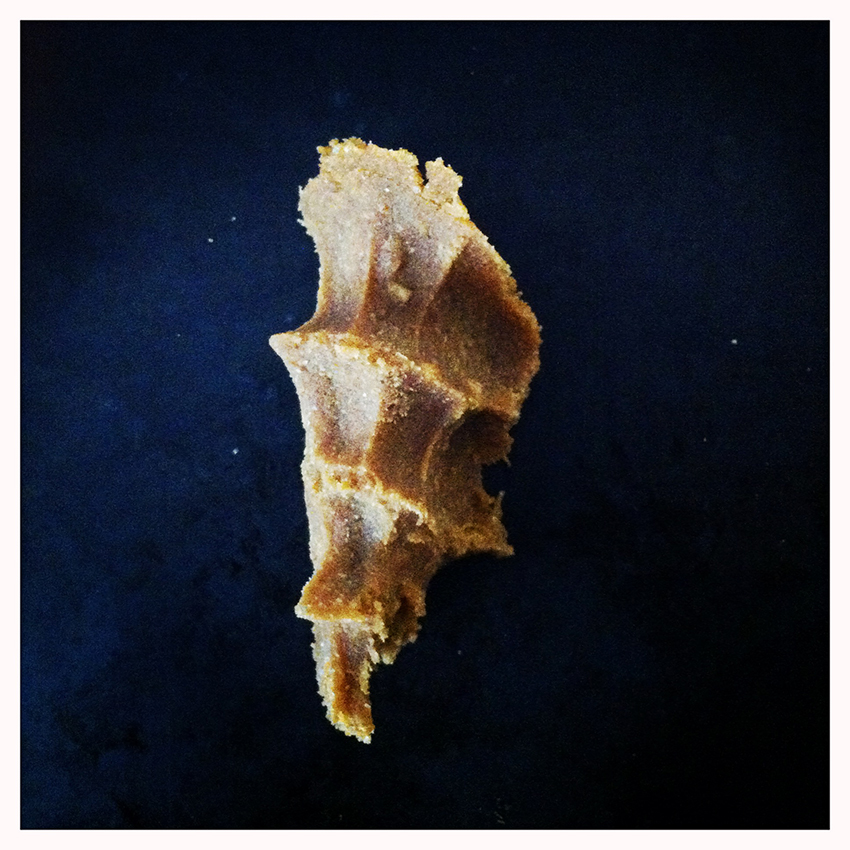 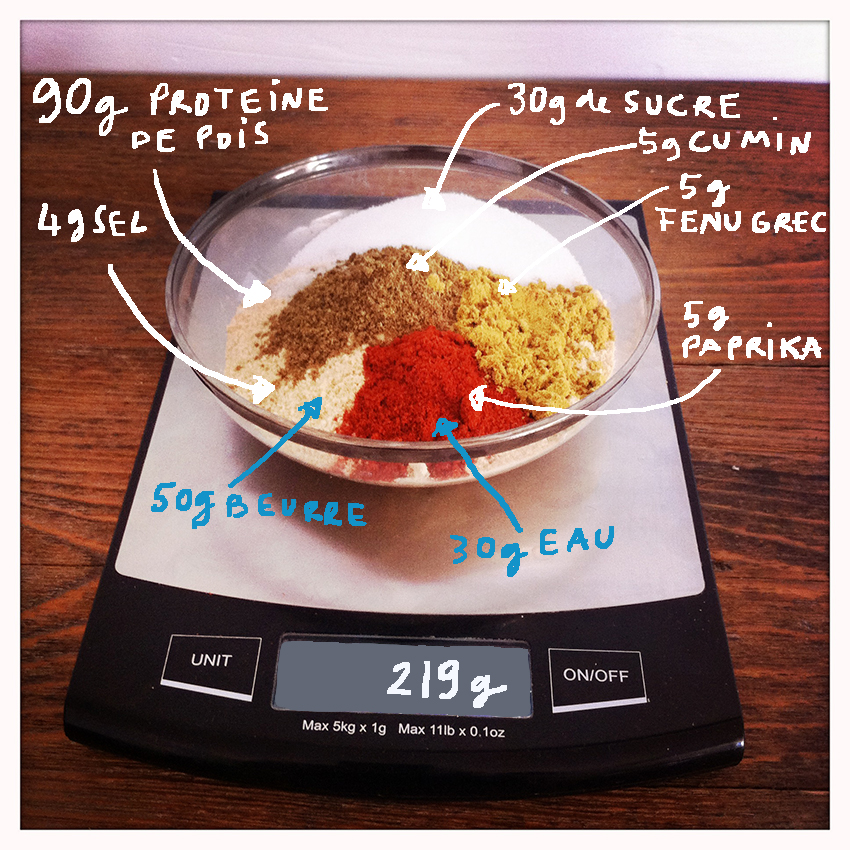 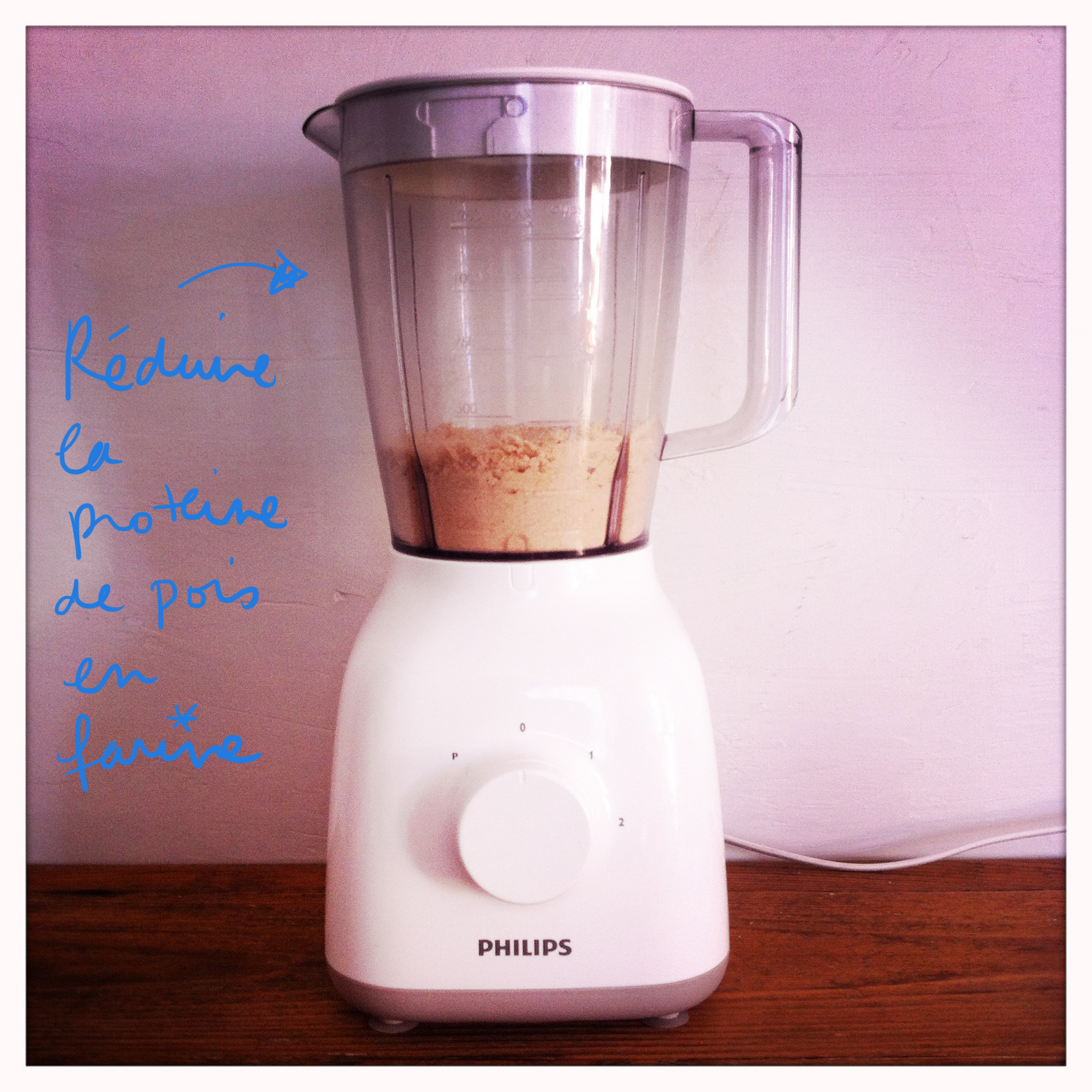 2
1
2
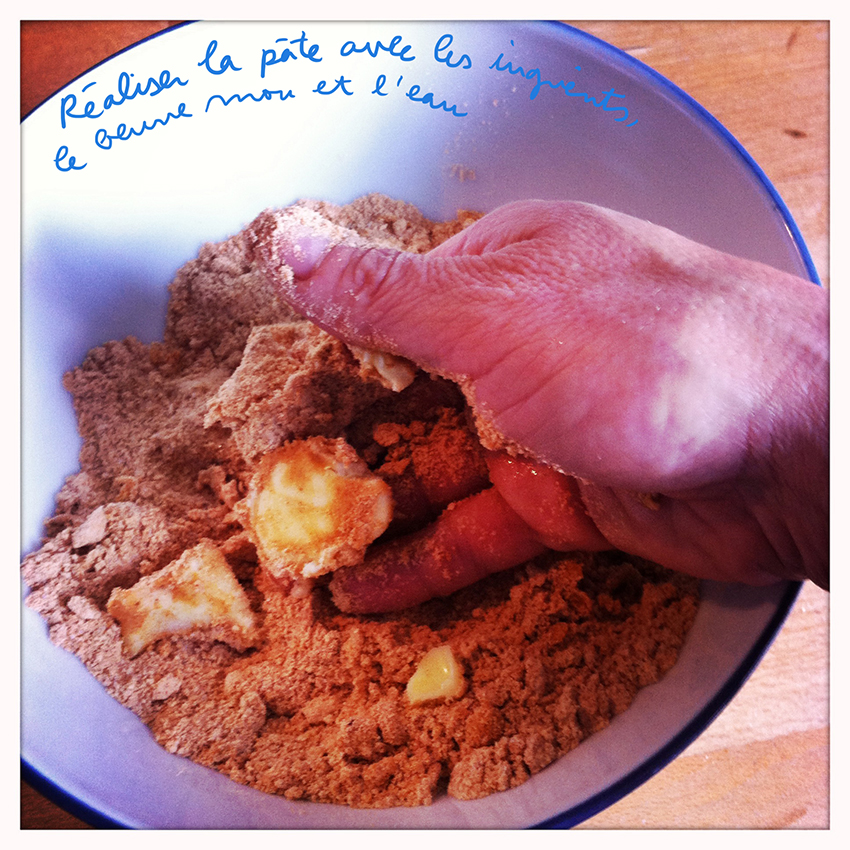 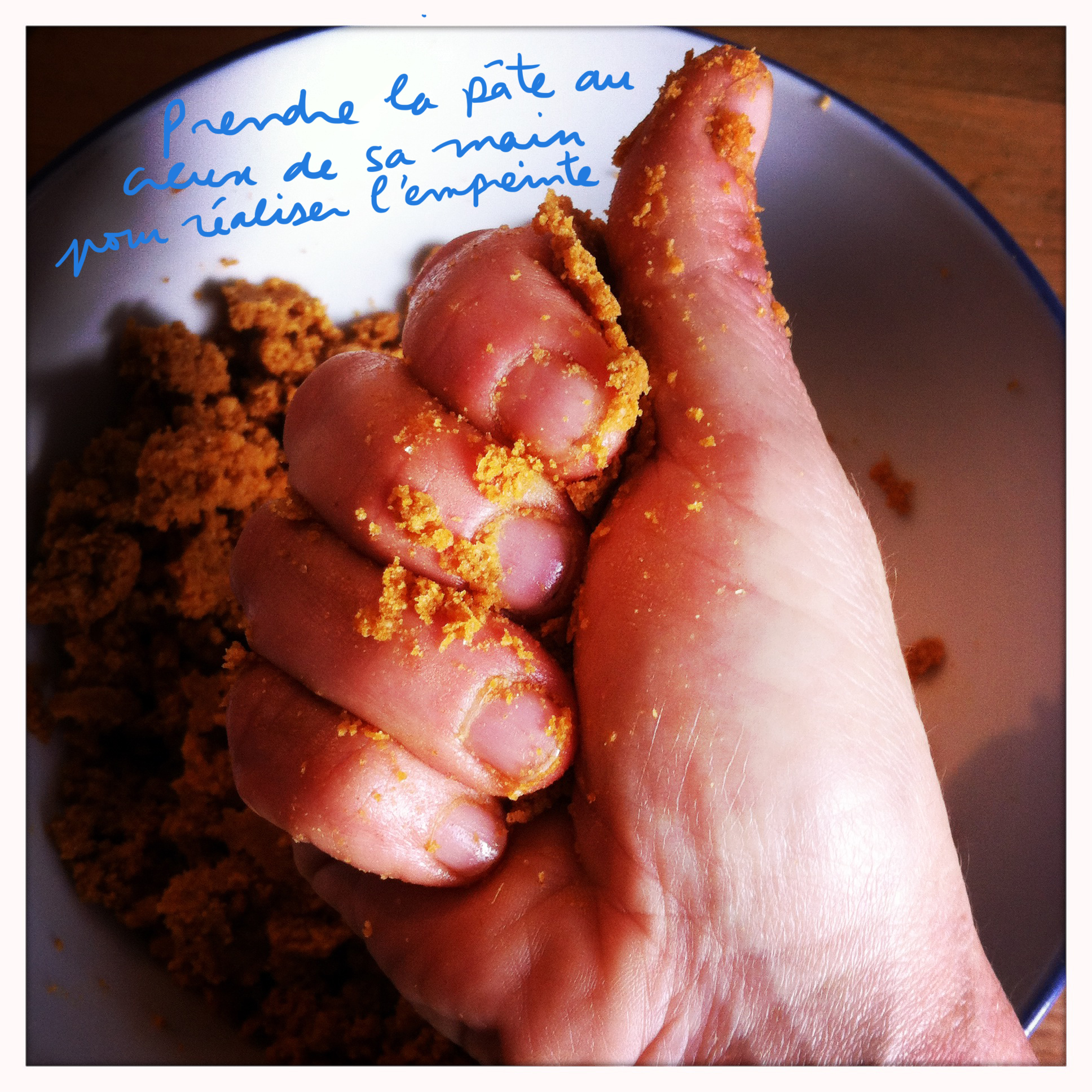 3
4
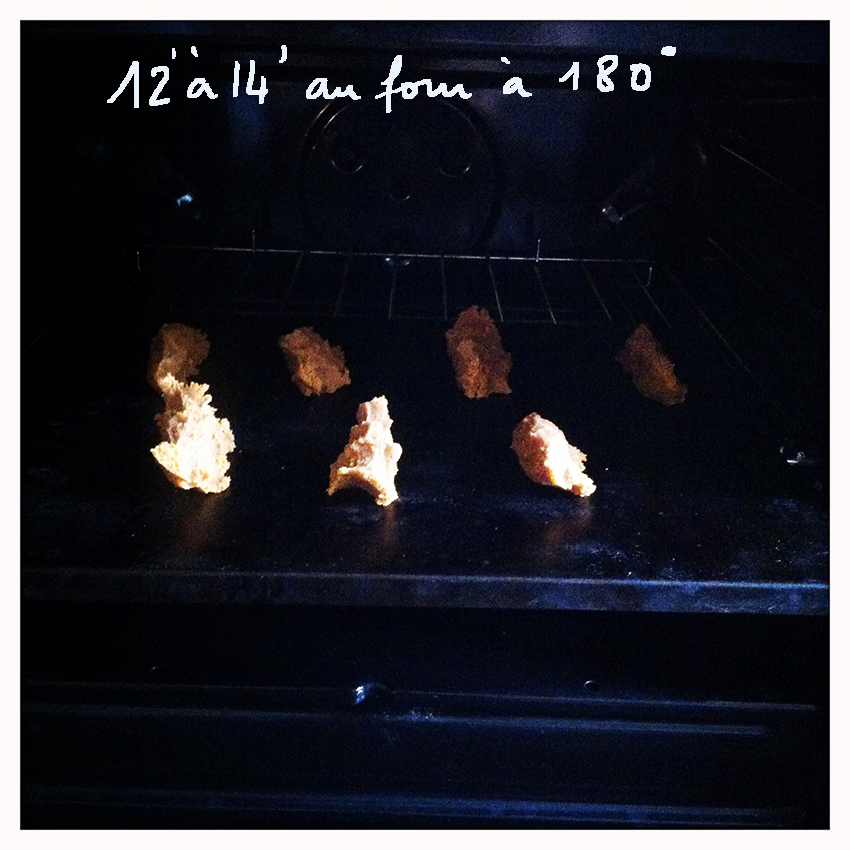 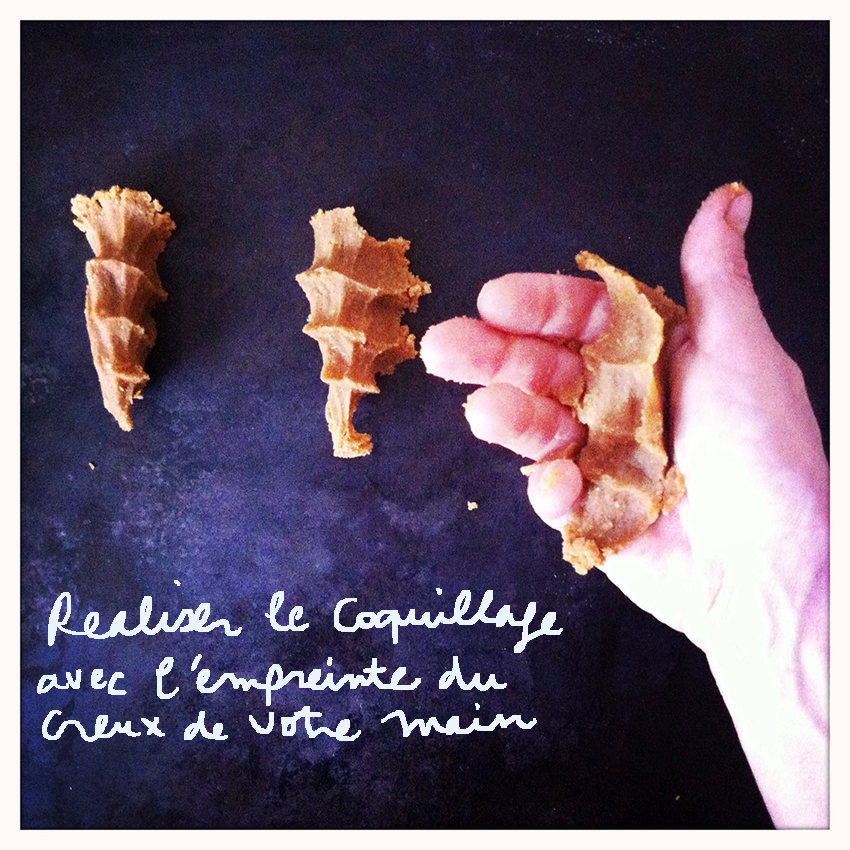 5
6
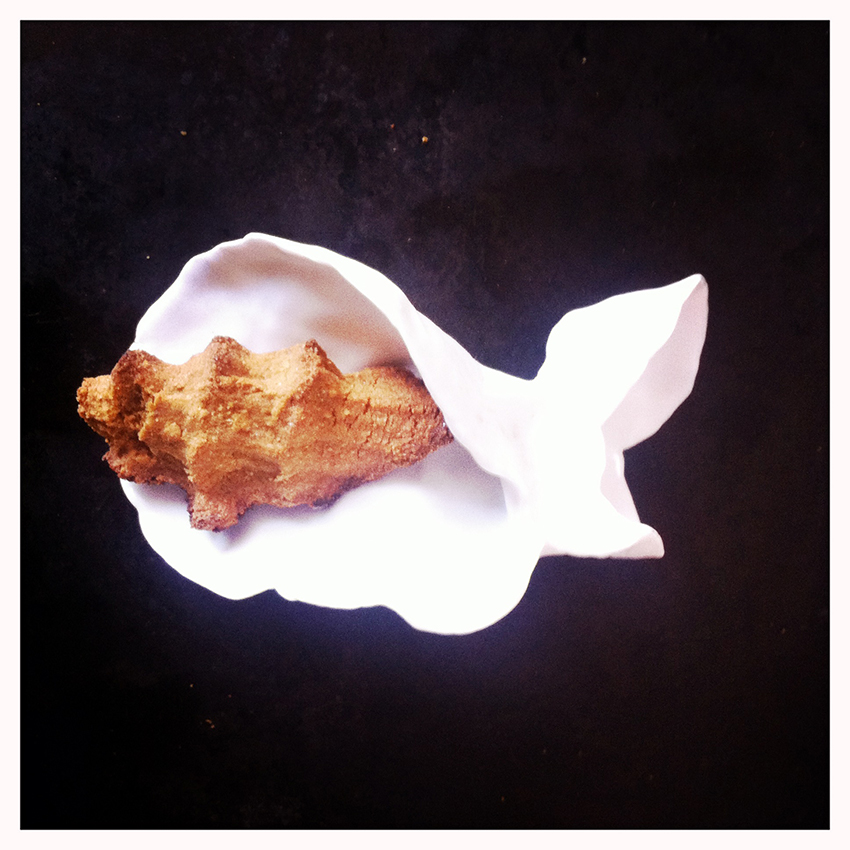 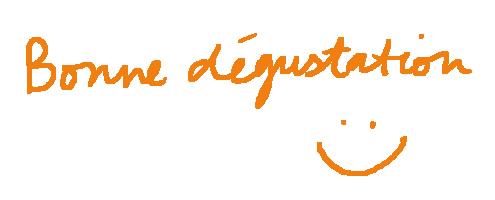 7